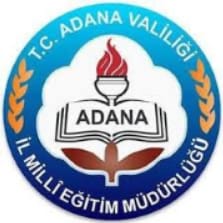 ÇOCUKLARDA KARAR VERME VE SORUMLULUK ALMA BECERİSİNİ GELİŞTİRMEK
ÖĞRETMENLERE ÖNERİLER
SORUMLULUK;
Sorumluluk; bireyin yaş, cinsiyet ve gelişim düzeyine uygun olarak yüklendiği, yüklenmek zorunda olduğu görevleri yerine getirme olarak tanımlanabilir.
SORUMLULUK
Çocuğumuza sorumluluk bilincini aşılamak özgüveni gelişmiş çocuklar yetiştirmenin koşullarından biri olup; büyük ölçüde ona sağlanan fırsatlara ve ebeveyn yaklaşımına bağlıdır. Sorumluluk bilinci, aşamalı olarak gelişen bir beceridir
SORUMLULUK
Çocuklar sabah yataklarından kalktıklarında bir anda sorumluluk sahibi bireyler olmazlar. Kişisel özellikler belirleyici olsa da; sorumluluk duygusu genel olarak süreç içinde öğrenilen ve kazanılan bir beceridir. Hayat ile ilgili öğrenilen tüm diğer beceriler gibi, sorumluluk sahibi olmak için de pratik yapmak gerekir.
SORUMLULUK
Kişinin yetiştiği ortamda, kendisi için seçim yapma ve yaptığı seçimin sonuçlarından sorumlu olma fırsatı verilmemişse, sorumluluk duygusu gelişemez (Cüceloğlu, 2002, s.211)
SORUMLULUK
Marshall (2005, p.51) öğretmenlerin öğrencileri disipline etme rolüne dikkat çekerek, öğretmenlerin disipline etme görevini üstlendikleri zaman, öğrencilerini sorumluluk alma fırsatlarından mahrum etmiş olacaklarını ifade etmektedir.
SORUMLULUK
Sınıfta geçen zamanlarının çoğunu öğrencilerin asi davranışlarını kontrol etmeye çalışarak geçiren öğretmenler, çabalarının çocuklar üzerinde etkili olmadığından yakınmaktadırlar.
 Bu disiplin girişimleri karakter itibariyle sıkıyönetimci ve saldırgan olma eğilimindedir ve yetişkinlerin kendileri adına istedikleri, bir başka insana yönelik temel saygıyı içinde barındırmadığından başarısızlığa mahkum olmaktadır (Humphreys, 1999, s.16).
SORUMLULUK
Duke ve Jones (1985, p.280-281) öğrenci sorumluluğunu geliştirmenin okul disiplini alanına girdiğini ifade etmekte ve öğrencilerin daha fazla sorumluluk almalarına yardımcı olacak 14 yaklaşımı aşağıdaki gibi belirtmektedir:
SORUMLULUK
1.Oto kontrol: Öğrencilere, beklenen davranışları gösterene kadar akademik
gelişimleri hakkında bilgi toplamaları öğretilir.
2. Hedef belirleme: Öğrenciler, gerçekçi akademik ve davranışsal hedef belirleme hakkında bilgi edinir.
SORUMLULUK
3. İçsel konuşma: Öğrenciler kavramsal davranış değiştirme adlı yöntemle davranışlarını kontrol etmeyi öğrenir.

4. Bedensel kontrol (sakinleşme) stratejileri: Düşüncesizce davranan öğrencilere gerilim, endişe ve sıkıntılarını kontrol edebilmek için rahatlama becerileri gibi çeşitli teknikler öğretilebilir.
SORUMLULUK
5. İletişim becerileri: Temel iletişim becerileri, çatışma çözümü ve gereksinimleri dile getirme konusunda etkili bir şekilde sorumluluk almanın başlıca önkoşuludur.
6. Sosyal beceriler: Karmaşık sosyal durumlarla baş edebilmesi için öğrenciye yeni insanlarla tanışma, yardım isteme, başkalarını destekleme ve olumsuz akran baskısına karşı koyma gibi konularda yardımcı olmak üzere çeşitli programlar geliştirilmiştir.
SORUMLULUK
7. Ders çalışma becerileri: Ödevini başarılı bir şekilde tamamlaması için gerekli becerileri öğrenciye kazandırmak üzere programlar geliştirilmiştir.
8. Grup becerileri: Öğrencilere, grupla işbirliği içerisinde nasıl çalışacakları öğretilebilir.
SORUMLULUK
9. Karar verme becerileri: Sosyal beceri eğitimi, öğrenciye etkili kararlar vermede yardımcı olmayı amaçlayan programlarla yakından ilişkilidir.
10. Çatışma çözüm becerileri: Öğrencilere etkili çatışma çözümünün öğretilmesi ve sorumluluk gelişiminin kolaylaştırılmasının sağlanmalıdır.
SORUMLULUK
11. Belirli değerlerin öğrenimi: Öğrenci sorumluluğu, sosyal olarak kabul gören davranışları destekleyen değerlerin içselleştirilmesi konusunda öğrencileri yüreklendirmekle arttırılabilir.
12. Ahlaki gelişim etkinlikleri: Ahlaki yargılarını gözden geçirme ve ahlaki düşünme becerilerini geliştirme doğrultusunda öğrencilere yapılandırılmış fırsatlar sağlanabilir.
SORUMLULUK
13. Akran desteği becerileri: Öğrencilere, Olumlu Akran Kültürü gibi programlar sunulur ve akranlarına günlük problemlerin her biri ile ilgili yardım becerileri kazandırılır.
SORUMLULUK
14. Öğrenme çevresinin kontrolü: Eğer iyi öğretimin karakteristiklerinden biri olarak bireysel öğrenmelerinin nasıl olduğu ve neden öğrenme çevrelerinin böyle yapılandırıldığı belirlenirse, öğrenciler, okul iklimi ve öğretmen etkililiği ile ilgili donanıma sahip öğretmenler tarafından desteklenebilir.
SORUMLULUK
Bu yaklaşımlar kesin çizgilerle ayrılmamakla birlikte bazıları, sosyal ve kişisel becerileri geliştirme rolünü üstlenen özel eğitimciler ve rehber öğretmenler tarafından en yaygın olarak kullanılan yöntemlerdir. Bunların çoğu sınıf öğretmenleri tarafından da kullanılabilmektedir.
Öğretmenlerin Öğrencilerden Bekledikleri Sorumluluklar
“Verilen Görevlerle İlgili Beklentiler” kapsamında çoğunlukla öğrencilerinden, 
Bireysel çalışmaları, ödev-proje ve grup çalışmalarını yerine getirme 
Nöbet, başkanlık, kulüp çalışmaları vs ,öğretmenin verdiği görevleri yerine getirme  davranışlarını beklemektedirler.

“Eğitim-Öğretimle İlgili Beklentiler” kapsamında öğrencilerinden, 
Derste derse odaklanma , araç-gereci düzenli olarak eksiksiz getirme ve koruma, derse zamanında ve hazırlıklı gelme ,

“Disiplinle İlgili Beklentiler” kapsamında ise, diğer arkadaşlarına ve öğretmenine saygılı olma, onları dinleme , sınıfa giriş-çıkış ve oturma düzenine dikkat etme , sınıf ve okul kurallarına uyma (5 öğretmen),

Öğretmenler ayrıca “Beslenme ve Temizlik Alışkanlıklarıyla İlgili Beklentiler” kapsamında, bireysel temizliğe ve sınıf temizliğine dikkat etme davranışlarını beklemektedirler.
Öğretmenlerin Öğrencilerden Bekledikleri Sorumluluklar
Öğretmenlere sorulan “Öğrencilerinizin, çoğunlukla yerine getirmediği sorumluluklar nelerdir? 
 Sorusuna öğretmenlerin verdikleri yanıtlar;  incelendiğinde, öğrencilerin sıklıkla yerine getirmedikleri sorumluluklar olarak;

“Verilen Görevlerle İlgili Sorumluluklar” kapsamında, bireysel çalışmaları, ödev-proje ve grup çalışmalarını yerine getirme ; 

“Eğitim-Öğretimle İlgili Sorumluluklar” kapsamında
Derste derse odaklanma , araç-gereci düzenli olarak eksiksiz getirme ve koruma , derse zamanında ve hazırlıklı gelme;
Öğretmenlerin Öğrencilerden Bekledikleri Sorumluluklar
“Disiplinle İlgili Beklentiler” kapsamında aksattıkları sorumluluklar ise, 

Diğer arkadaşlarına ve öğretmenine saygılı olma, onları dinleme , söz alarak konuşma ; 

“Beslenme ve Temizlik Alışkanlıklarıyla İlgili Sorumluluklar” kapsamında;
Bireysel temizliğe ve sınıf temizliğine dikkat etme  davranışlarıdır.
ÖĞRETMENLER SORUMLULUK BİLİNCİ İÇİN NELER YAPABİLİR?
Öğrencilerin çoğunlukla yerine getirmedikleri sorumlulukların,öğretmenlerin öğrencilerde bulunması gereken temel sorumluluklar için öngördükleri davranışlarla paralellik gösterdiği görülmüştür. 

Yani öğretmenler en çok yerine getirilmeyen sorumluluklar olarak yine yukarıda öğrencilerden bekledikleri sorumlulukların olduğunu ifade etmiştir.
ÖĞRETMENLER SORUMLULUK BİLİNCİ İÇİN NELER YAPABİLİR?
Bu durum öğretmenlerin sınıf içi öğrenmelerde bilişsel alanı geliştirmeye yönelik önceliklere daha fazla zaman ağırlık vermesinden kaynaklanabilir. 

Literatür incelendiğinde eğitim öğretimde daha çok bilişsel özelliklerin ön plana çıkarıldığı ifade edilmektedir (Duke & Jones, 1985, p.278; Bacanlı, 1999, s.29).
ÖĞRETMENLER SORUMLULUK BİLİNCİ İÇİN NELER YAPABİLİR?
Sorumluluğun öğretiminde, Sorumluluğa Dayalı Sınıf Yönetimi Modeli öğrencinin sosyo-ekonomik düzeyi veya aile durumu nasıl olursa olsun sınıfta, okulda ve toplumda sorumlu bir şekilde davranışın öğretilebileceğini ifade eder.
ÖĞRETMENLER SORUMLULUK BİLİNCİ İÇİN NELER YAPABİLİR?
Çocuklar, öğretmenleri gibi hayatlarındaki önemli insanların ahlaki değerlerini kabul ederler ve davranışlarını onlarınkilere benzetmeye çalışırlar. 

Bu nedenle sorumlu yetişkinler olarak öğretmenlerin değerleri, tutum ve davranışlarıyla öğrencilere sorumlu davranmaları için bilinçli olarak model oluşturmaları önemlidir (Queen et al., 2003,
p.33).
ÖĞRETMENLER SORUMLULUK BİLİNCİ İÇİN NELER YAPABİLİR?
Sınıf içinde öğrencilere sorumluluk kazandırma ve sorumluluğunu yerine getirmeyen öğrencilerle etkili bir şekilde baş etme konusunda okulöncesi eğitimden başlanarak düzeye uygun şekilde konu ile ilgili etkinliklere vs. 
     eğitim-öğretim programlarında yer verilmesi küçük yaşlardan itibaren çocukların sorumlu davranışlar geliştirmesine katkıda bulunabilir.
ÖĞRETMENLER SORUMLULUK BİLİNCİ İÇİN NELER YAPABİLİR?
Öğretmenler aracılığı ile velilerin, okulda verilen eğitime destekleri artacak şekilde bilinçlendirilmeleri sağlanabilir. 


Öğretmenlerin öğrencilere sorumluluk almalarını sağlayacak fırsatlar sunması veya, ortamlar oluşturması konusunda bilinçlendirilmeleri sorumluluğu geliştirmede önemli yararlar sağlayabilir.
KAYNAKÇA;
Yrd. Doç. Dr. Filiz YURTAL
Çukurova Üniversitesi
Eğitim Fakültesi
İlköğretim Bölümü
Sınıf Öğretmenliği A.B.D.
fyurtal@cu.edu.tr
Arş. Gör. Alper YONTAR
Çukurova Üniversitesi
Eğitim Fakültesi
İlköğretim Bölümü
Sınıf Öğretmenliği A.B.D.
ayontar@cu.edu.tr